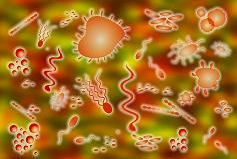 VIRUS FUNK
Don’t get, virusesthat have capsids, called protein coats
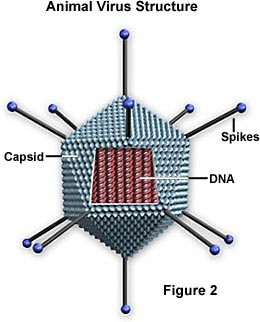 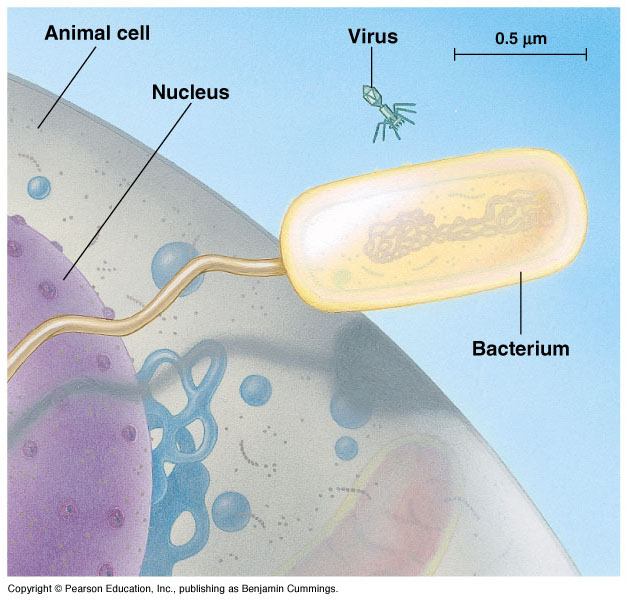 Or contract them particles that destroy cells, they’re microscopic
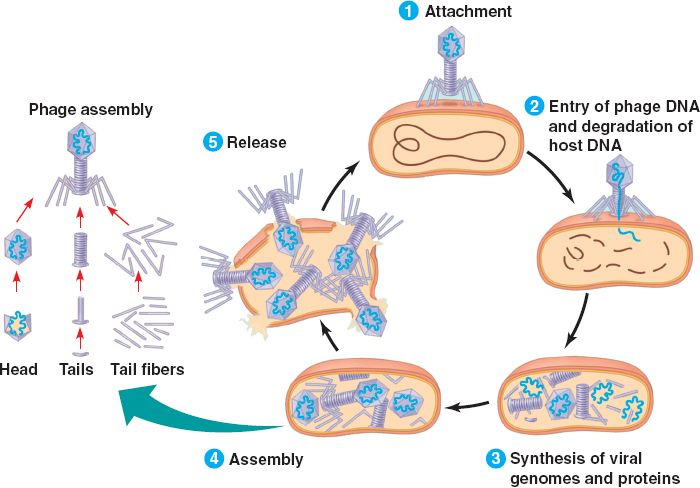 They replicate, destroy, and lyse cells in your body
(Got DNA or RNA)Remind yourself, THEY’RE NOT LIVING)
I feel hot (oh no)Call a nurse or a doctor manI'm getting spots (oh no) can’t treated with antibioticsI'm too hot (oh no)I’m starting to perspire manI'm too hot (oh no)How are viruses spread? break it down
Passed by body fluids (eww)Passed by body fluids (eww)Passed by body fluids (eww)
if you share cups, they’ll get into yaif you kiss BAE, they’ll get into ya'if you share stuff get into ya
In the body they’ll lyse your cellsDon't believe me just watch (come on)
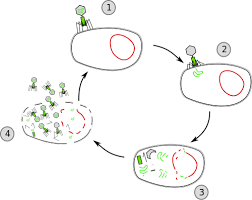 Don’t believe me just watch.
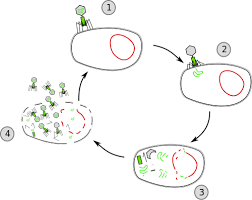 Don’t believe me just watch.
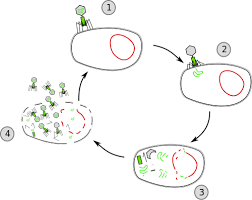 Don’t believe me just watch.
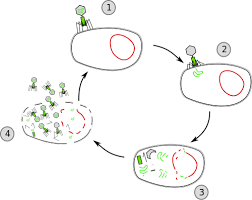 Stop!Wait a minute. I think this virus is Lytic!I felt the symptoms really quickI need the doc to run some test.
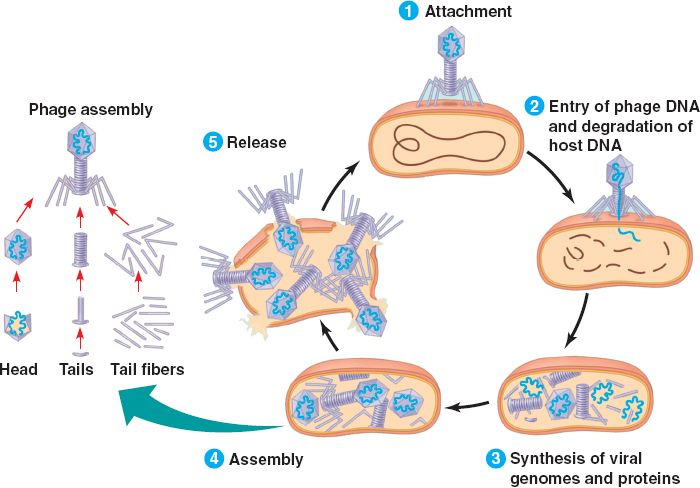 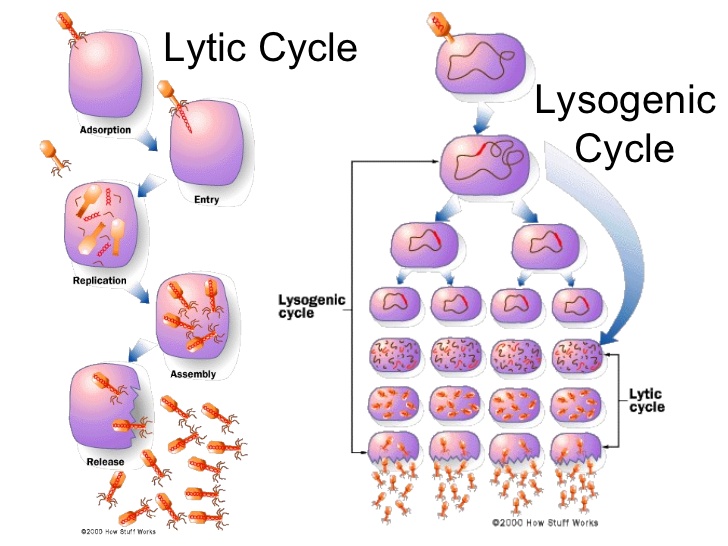 If the viruswas lysogenic it wouldn’t burst my cells right away.
It’s DNA becomes part of mineas the cell replicates.
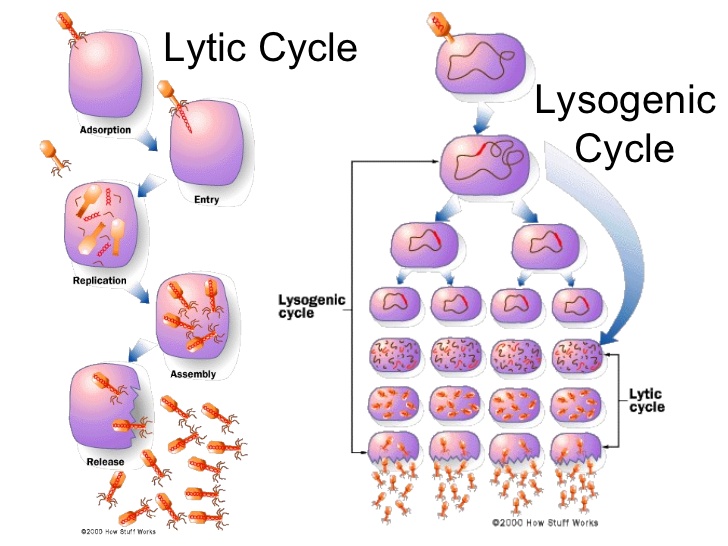 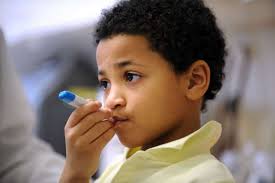 I feel hot (oh no)Call a nurse or a doctor manI'm getting spots (oh no) can’t treated with antibioticsI'm too hot (oh no)I’m starting to perspire manI'm too hot (oh no)How are viruses spread? break it down
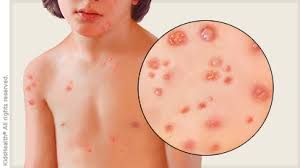 Passed by body fluids (eww)Passed by body fluids (eww)Passed by body fluids (eww)
if you share cups, they’ll get into yaif you kiss BAE, they’ll get into ya'if you share stuff get into ya
In the body they’ll lyse your cellsDon't believe me just watch (come on)
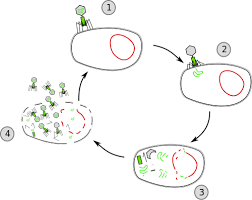 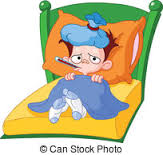 Viruses mess you upThey Make you Feel Yuck!Viruses mess you upThey Make you Feel Yuck!Viruses mess you upThey Make you Feel Yuck!Viruses mess you upThey Make you Feel Yuck!
Viruses are NOT LIVING!Their projections are specificto the host they want to get in. The are NOT Living.
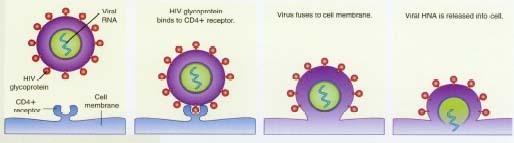 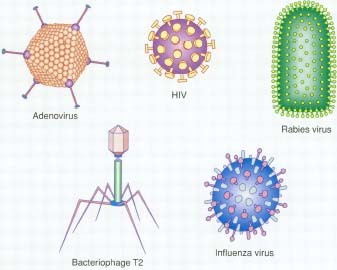 Viruses are NOT LIVING!Their projections are specific….In your body they’ll LYSE your cellsDON’T BELIEVE ME JUST WATCH!
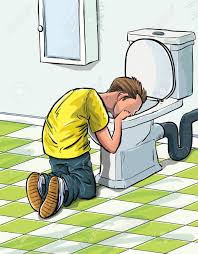 Viruses mess you upThey Make you Feel Yuck!Viruses mess you upThey Make you Feel Yuck!Viruses mess you upThey Make you Feel Yuck!Viruses mess you upThey Make you Feel Yuck!